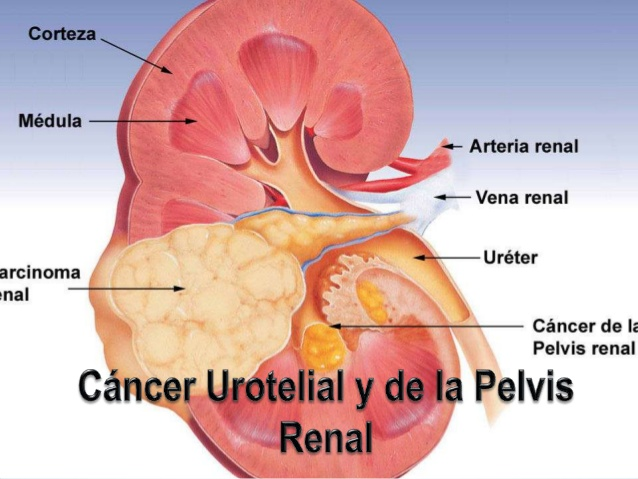 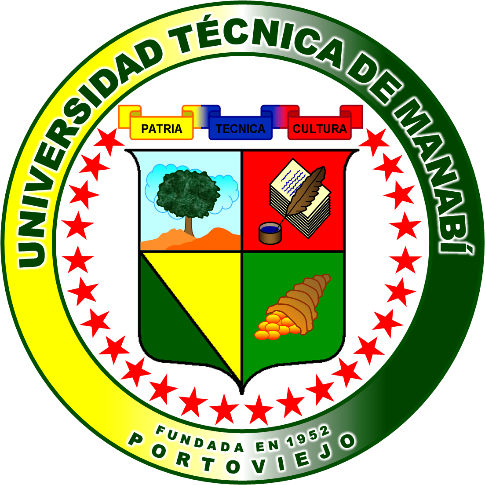 UNIVERSID DE CIENCIAS  MÈDICAS DE LA HABANA
FACULTAD DE C-M. “GRAL. CALIXTO GARCÌA”
ASIGNATURA DE UROLOGIA
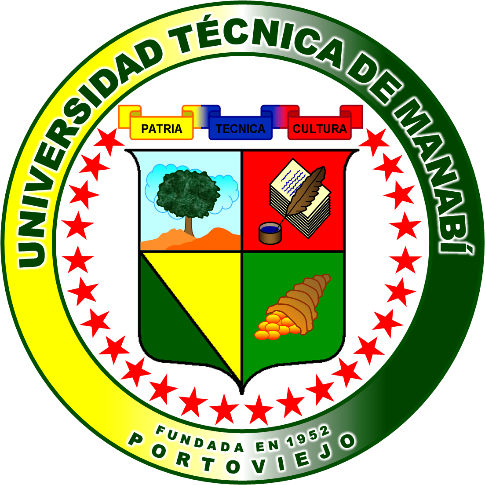 CÁNCER UROTELIAL DE PELVIS RENAL, URÉTER Y VEJIGA



MSc Dra. DAISY MARÍA  CONTRERAS DUVERGER
Carcinoma renal
CÁNCER DE LA PELVIS RENAL 
Y
URÉTER
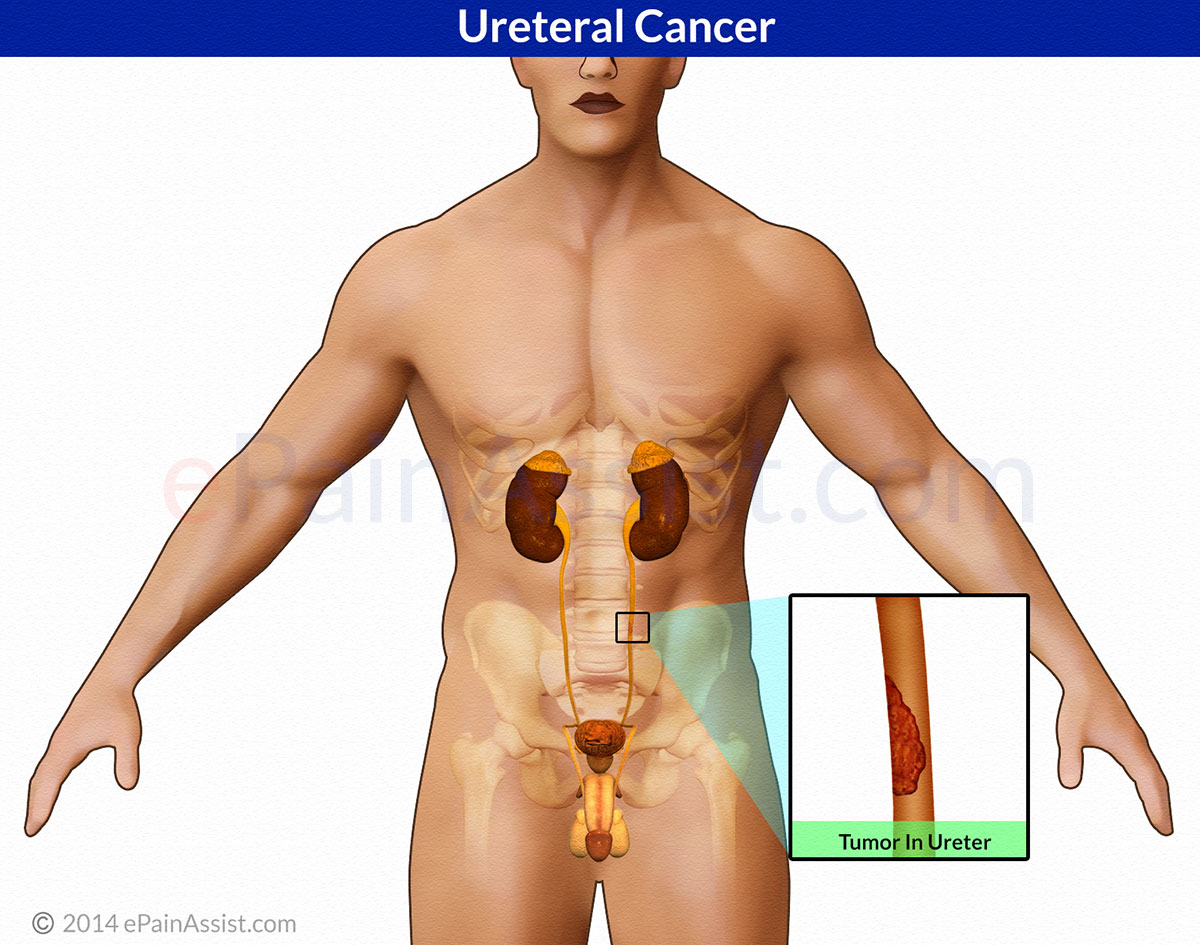 INCIDENCIA
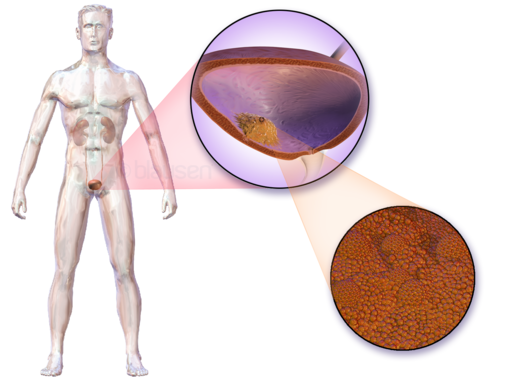 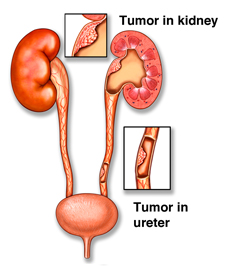 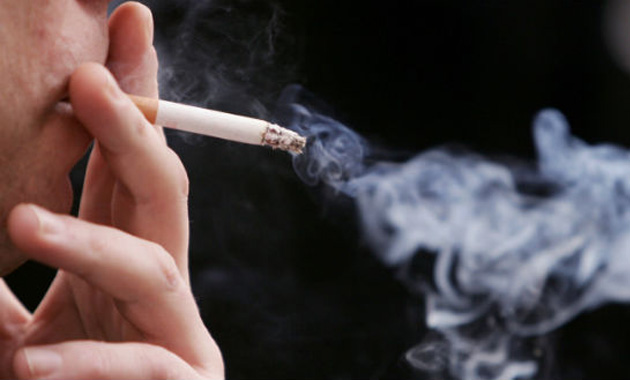 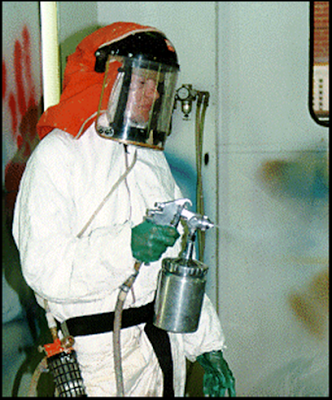 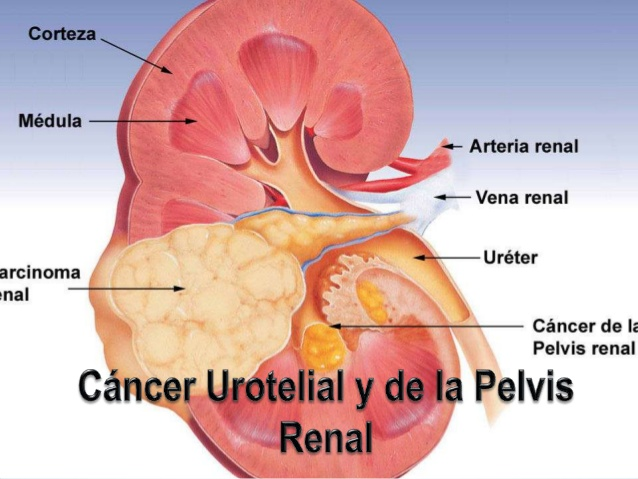 PATOLOGÍA
Los  papilomas  representan de 15 a 20% de los casos y el 50% tienen papilomas  mùltiples. Hay una relaciòn entre el grado de tumor y la probabilidad de anormalidades uroteliales en otros lugares
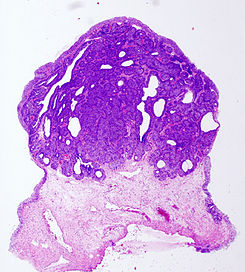 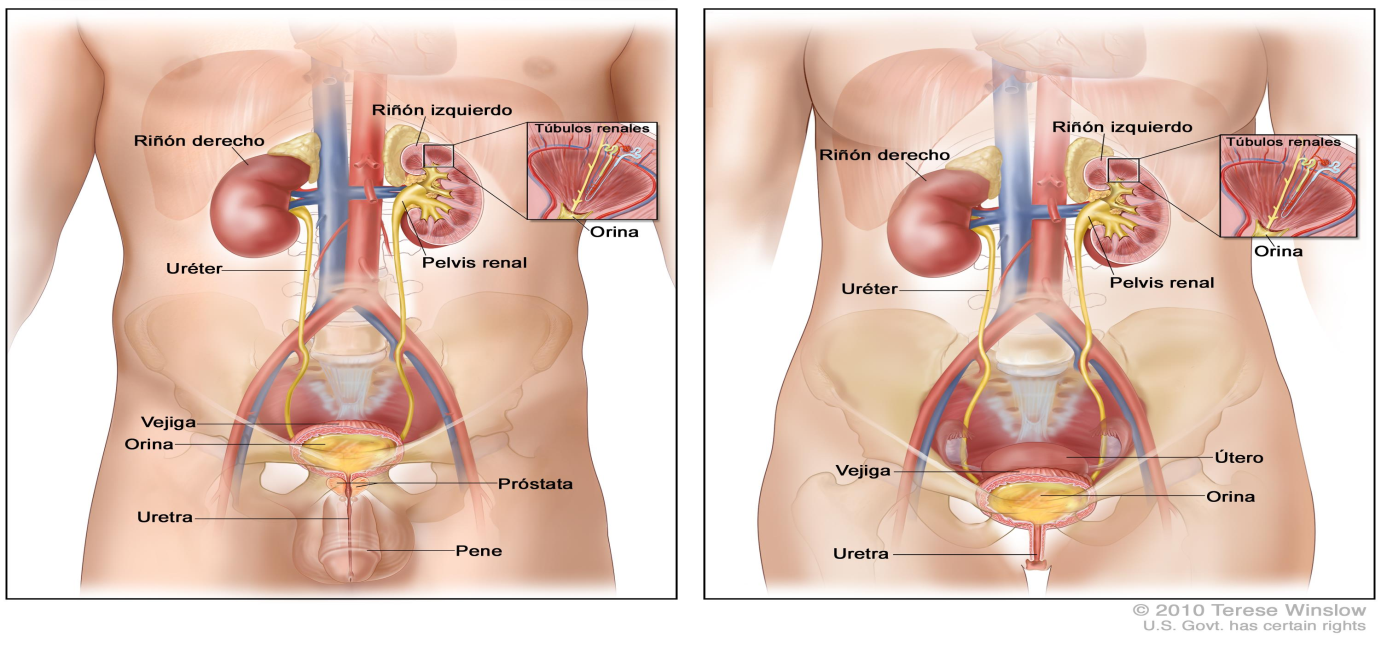 Los cànceres de bajo grado están relacionados con una baja incidencia de atipia urotelial o en sitios remotos. La mayor parte se localizan en el momento del diagnòstico. Los sitios mas comunes incluyen: ganglios linfáticos regionales, hueso y pulmón.
SÍNTOMAS Y SIGNOS
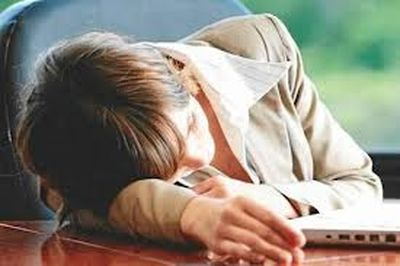 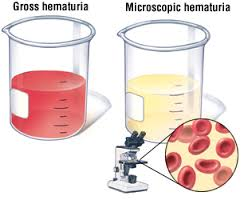 HEMATURIA MACROSCÓPICA
DOLOR EN FOSA RENAL 
MICCIÓN IRRITANTE
ANOREXIA
PÉRDIDA DE PESO 
LETARGO
MASA EN EL FLANCO
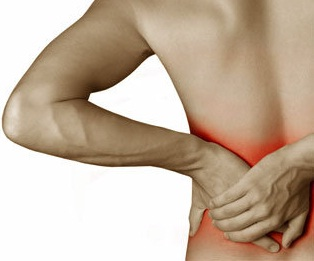 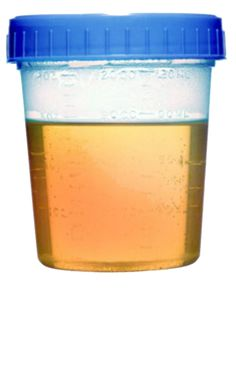 DATOS DE LABORATORIO
Niveles elevados de función hepática
Piuria y bacteriuria 
Identificación de Ca al examinar células exfoliadas
20 a 30% de cánceres de bajo grado mediante análisis citológicos 
El uso de burbujeo o un cepillo ureteral aumenta el DX
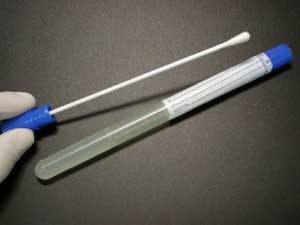 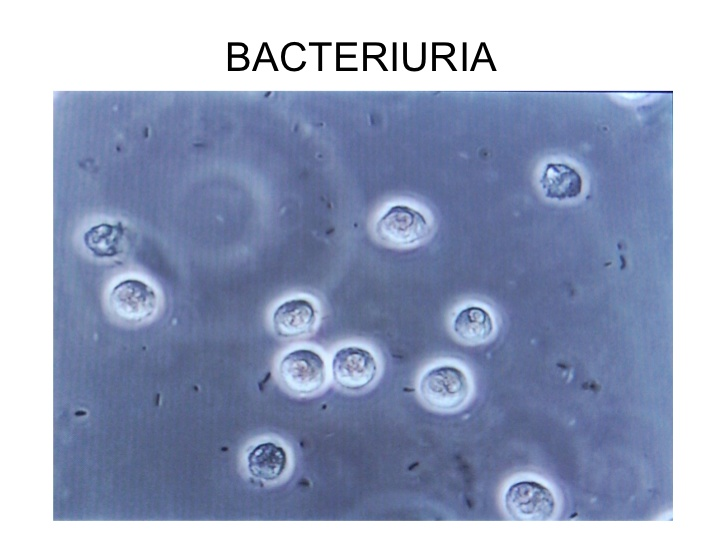 IMAGENOLOGÍA
Los tumores ureterales y pélvicos renales deben diferenciarse de cálculos que no son opacos, coágulos sanguíneos, necrosis papilar y lesiones inflamatorias
PIELOGRAFÍA RETRÓGRADA
Los defectos de llenado intraluminal pueden identificarse entonces en el uréter o la pelvis renal
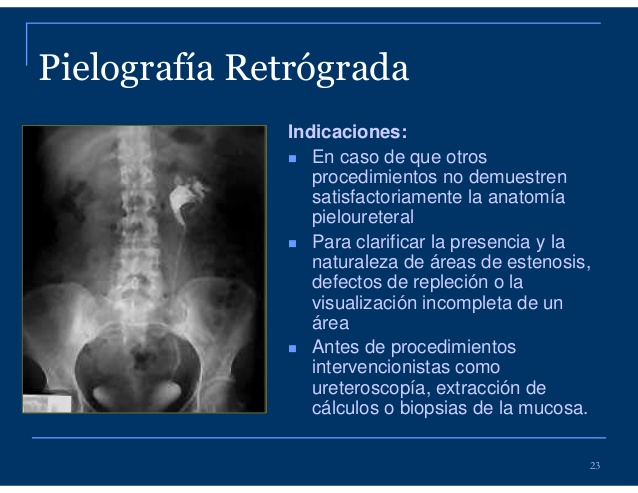 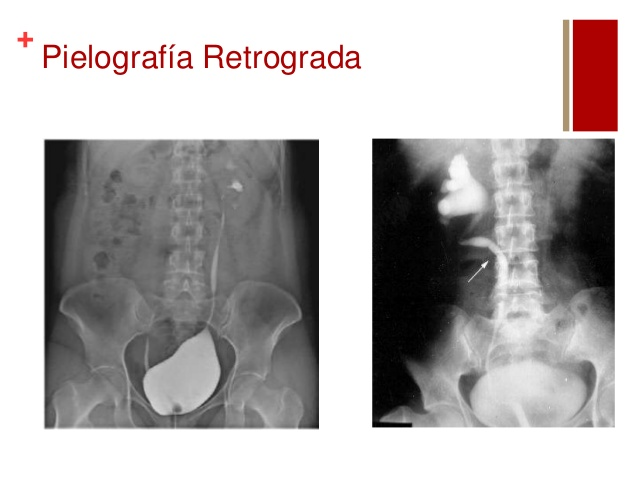 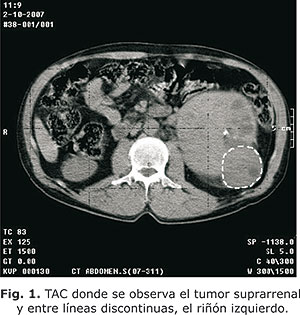 Con frecuencia la ecografía, CT, y MRI permiten identificar anormalidades en el tejido blando de la pelvis renal.

Diagnóstico Diferencial con  coágulos sanguíneos y  cálculos no opacos.

CT y MRI permiten buscar signos de metástasis regional o más distante.
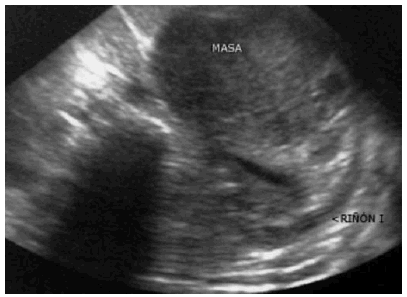 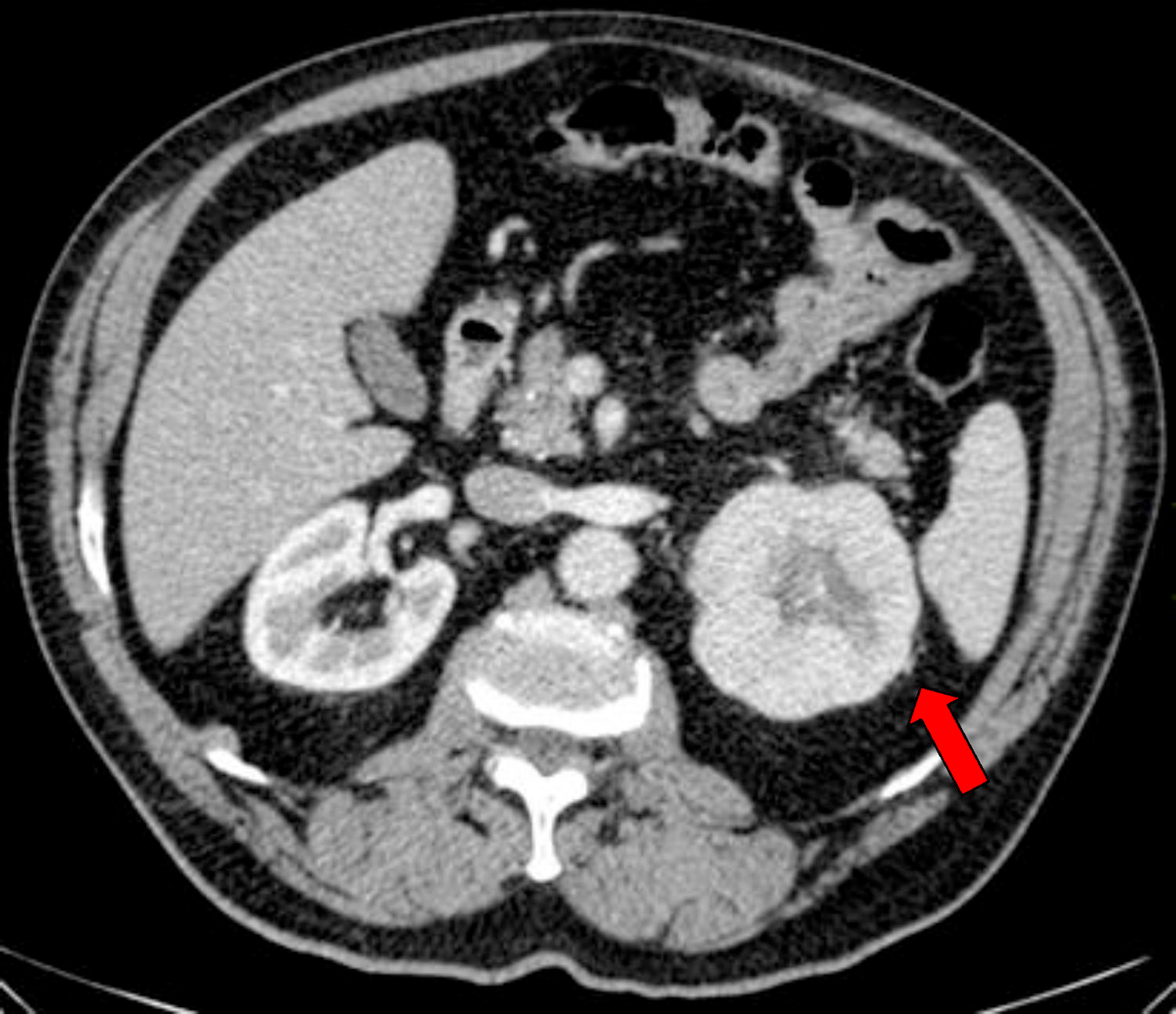 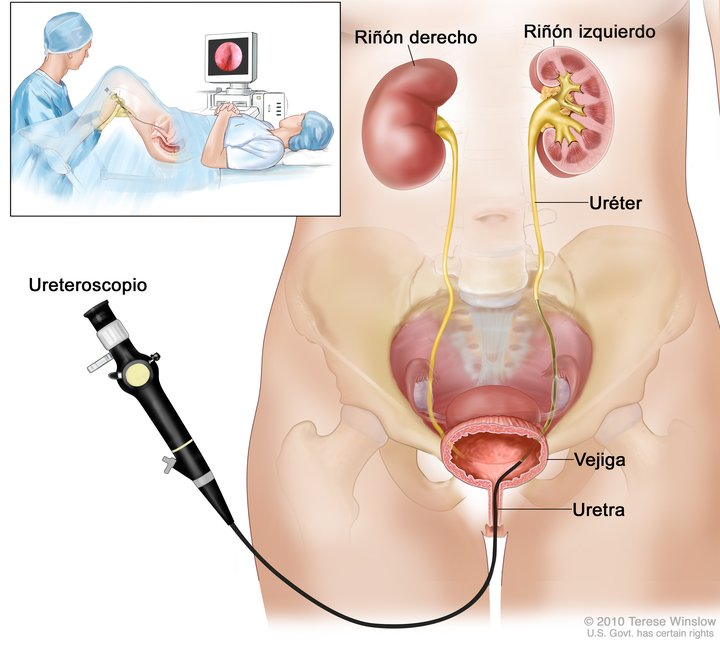 URETEROPIELOSCOPÍA
Las indicaciones para la ureteroscopia son evaluación de defectos de llenado dentro de la vía urinaria superior y después de resultados positivos en estudio citológico.

Procedimiento de vigilancia en pacientes sometidos a cirugía conservadora para eliminación de tumor ureteral o pélvico renal. 

La visualización ureteroscópica con biopsia es exacta y puede identificar cáncer en la mayoría de los paientes.
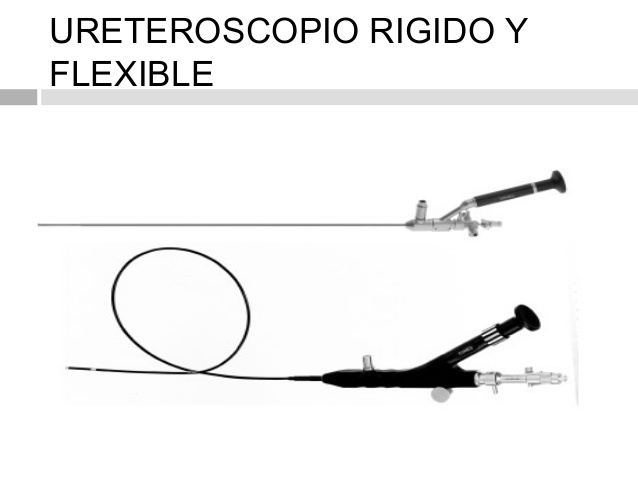 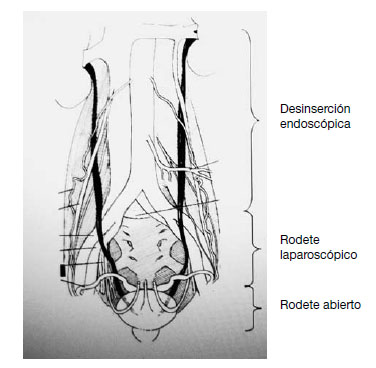 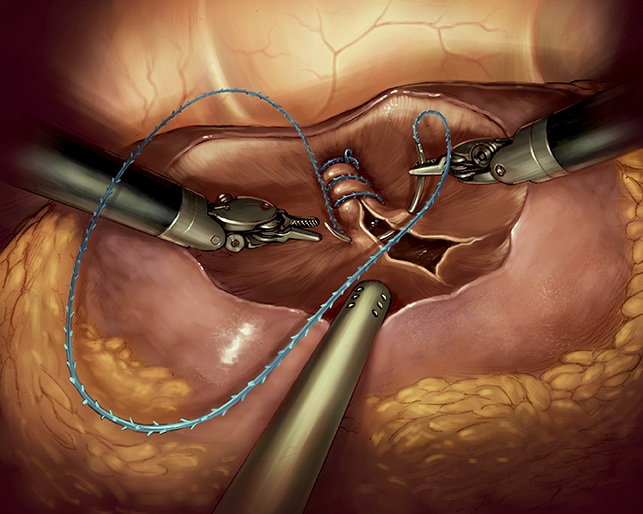 TRATAMIENTO
NEFROURETERECTOMÍA
Con escisión de un manguillo de la vejiga debido a la posibilidad de enfermedad multifocal dentro del sistema colector ipsilateral.

Método abierto o laparoscópico.

Operación para cánceres ureterales proximales o pélvicos renales, necesita extirparse todo el uréter distal.

Los tumores de uréter distal puede tratarse con ureterectomia distal y reimplantación ureteral en la vejiga.
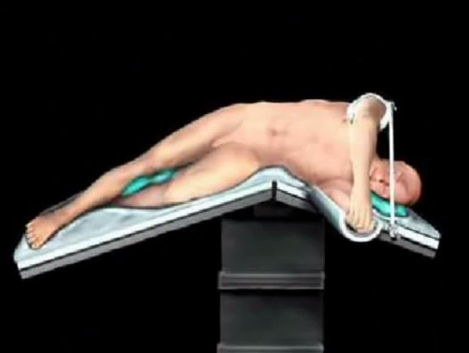 POSICIÓN DE LUMBOTOMÍA
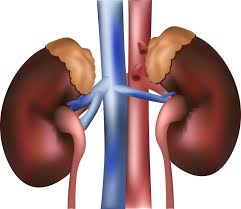 INDICACIONES ABSOLUTAS PARA PROCEDIMIENTOS CON PRESERVACIÓN RENAL
Tumor dentro del sistema colector de un solo riñón.

Tumores uroteliales bilaterales de las vías urinarias superiores.

Pacientes con dos riñones pero función renal marginal.

En pacientes con dos riñones funcionales la escisión endoscópica sola debe considerarse en tumores de bajo grado y sin invasión.
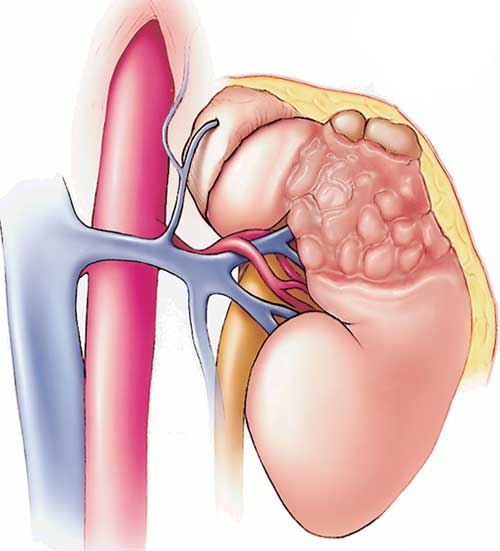 La recurrencia puede evitarse al tratar con instilación de inmunoterápicos o antineoplásicos como BCG o mitomicina.

La radioterapia juega un papel limitado en los cánceres de vías urinarias superiores.
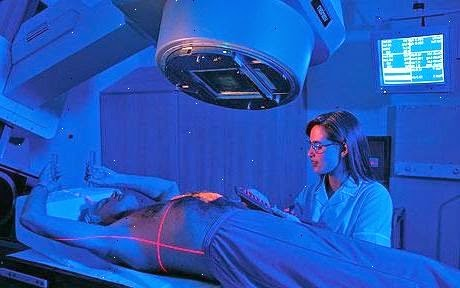 CARCINOMA VESICAL
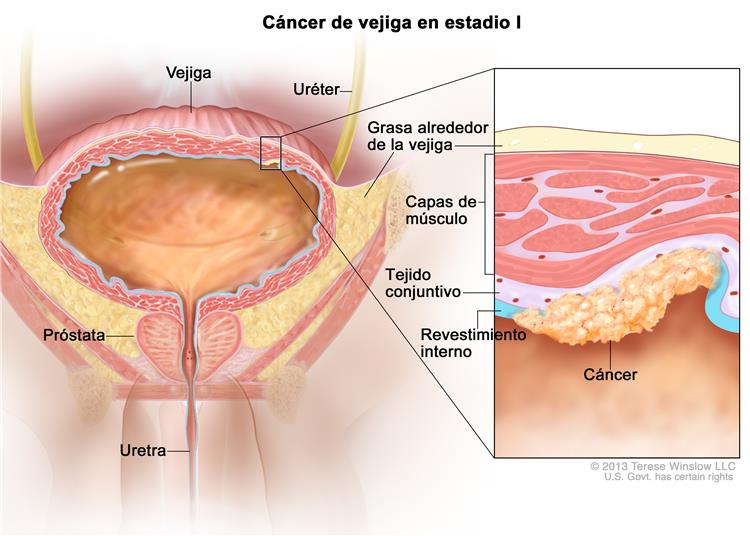 INCIDENCIA
SEGUNDO MÁS COMÚN DE VÍAS GÉNITO URINARIAS.
BLANCOS
ELEVADA
75% EN VEJIGA
25% DISEMINADO A GANGLIOS LINFÁTICOS
EDAD PROMEDIO DE DIAGNÓSTICO : 65 AÑOS
CARCINOMA VESICAL
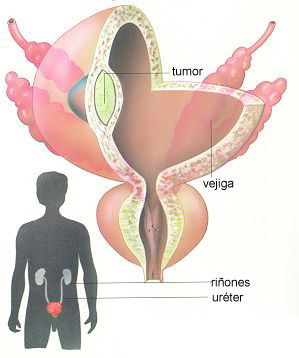 Factores de riesgo y patogénesis
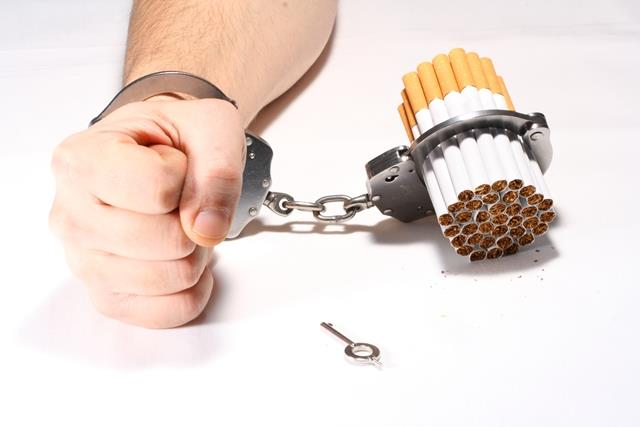 RESPONSABLE DE 65% DE
 LOS CASOS EN HOMBRES.
20 A 30% EN MUJERES.
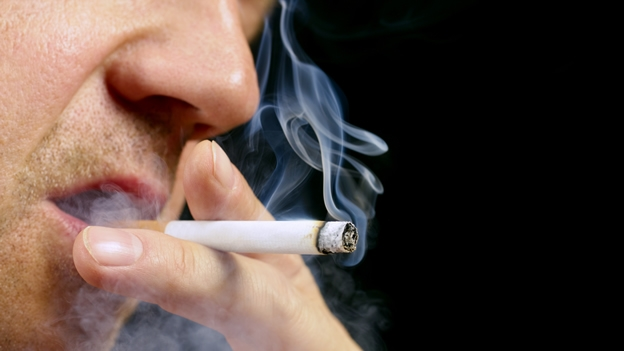 ALFA Y BETA-NAFTILAMINA.
2-3 Veces más riesgo de padecer Ca vesical.
En la orina de los fumadores.
CARCINOMA VESICAL
Exposición Ocupacional
Mayor riesgo
15-35% En hombres.
1-6% En mujeres.
Exposición a sustancias químicas.
Ciclofosfamida.
Edulcorantes artificiales.
Traumatismo físico al endotelio.
Carcinógenos Específicos
Bencidina.
Beta- naftilamina.
4-aminobifenil.
CARCINOMA VESICAL
ESTADIFICACIÓN
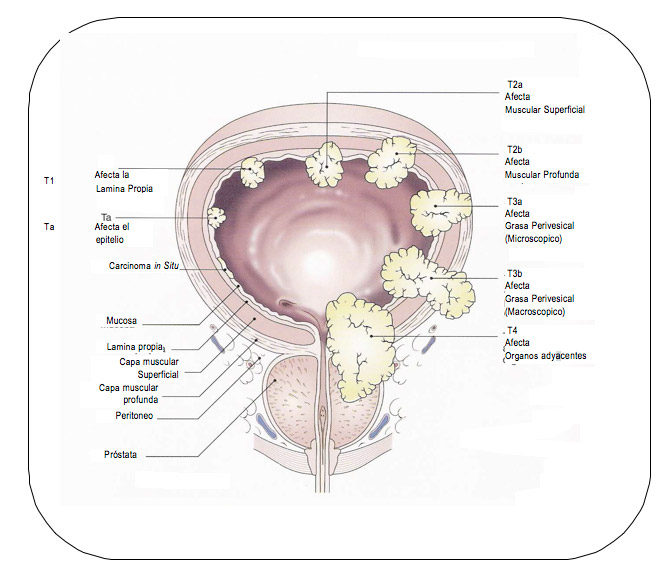 T: Tumor primario.
N: Etapa ganglionar.
Nx: No puede evaluarse.
N0: No hay metástasis ganglionar.
N1: Un solo ganglio <2cm afectado.
N2: Ganglio afectado 2-5cm o varios ganglios sin ser >5cm.
N3: Uno o más ganglios >5cm.
M: Metástasis.
Mx: No puede definirse.
M0: No hay metástasis distante.
M1: Metástasis distante presente.
CARCINOMA VESICAL
Histopatología
98%
Epiteliales.
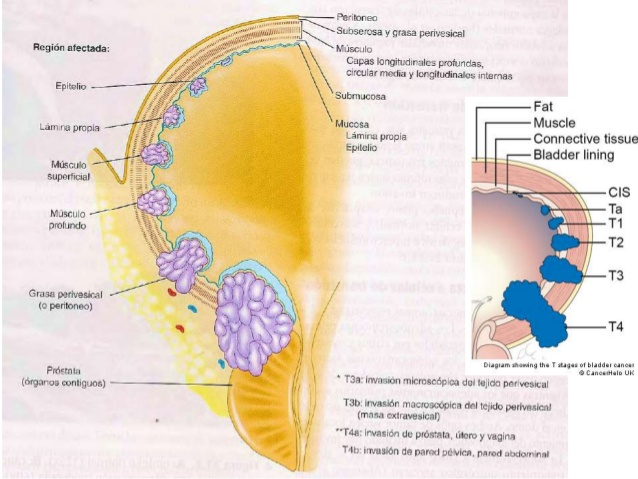 TCC
5%
Adenocarcinomao 
Carcinoma
epidermoide
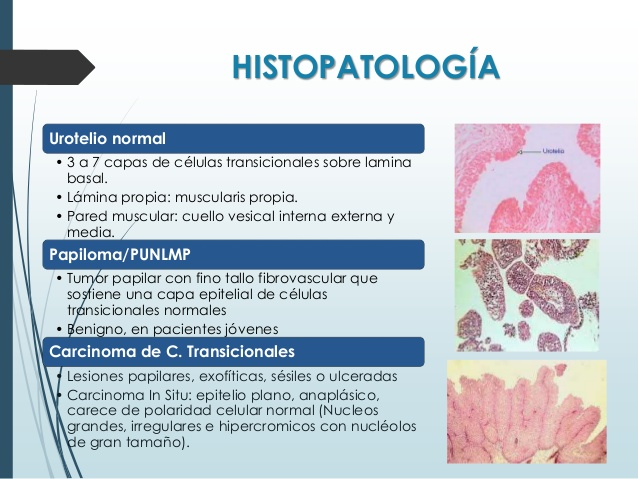 UROTELIO NORMAL.
3-7 capas de células transicionales sobre lamina basal.
Lamina propia: muscularis propia.
Pared muscular: cuello vesical interna externa y media.
PAPILOMA/ PUNLMP
Tumor papilar con fino tallo fibrovascular que sostiene una capa epitelial de células transicionales normales.
Benigno en paciente jóvenes.
CARCINOMA DE C. TRANSICIONALES.
Lesiones papilares: exofiticas, sésiles o ulceradas.
CIS: epitelio plano, anaplásico, carece de polaridad celular normal.
Carcinoma no  transicionales
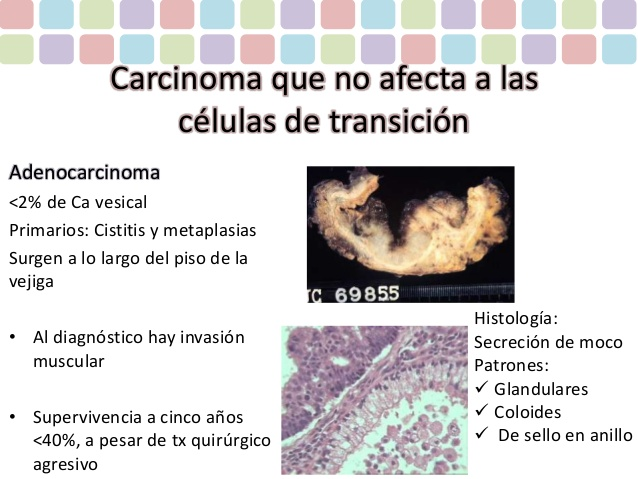 Carcinoma epidermoide
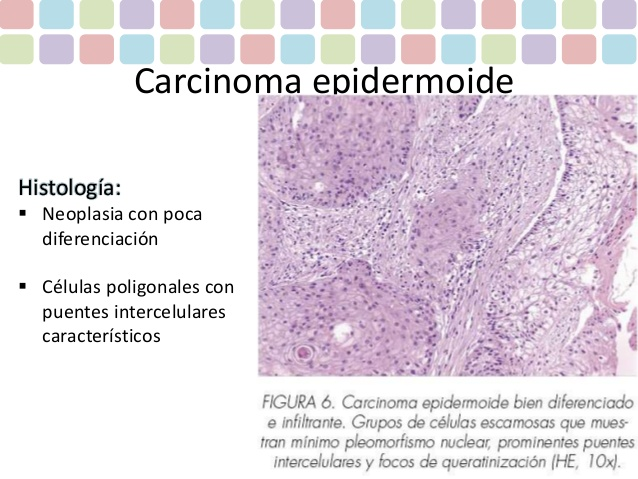 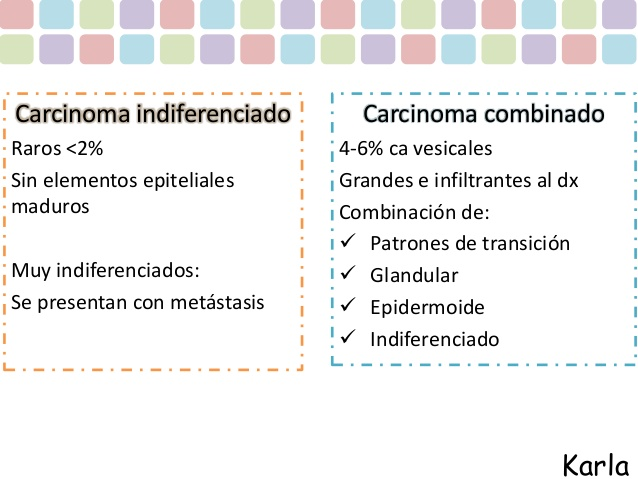 Cánceres Epiteliales y no epiteliales raros
Epiteliales:
Adenomas pilosos
Tumores carcinoides
Carcinosarcomas
Melanomas
No epiteliales:
Feocromocitomas
Linfomas
Coriocarcinomas
Tumores mesenquimatosos
Metástasis:
Melanoma
Linfoma
Estómago
Mama
Riñón
Pulmón
Hígado
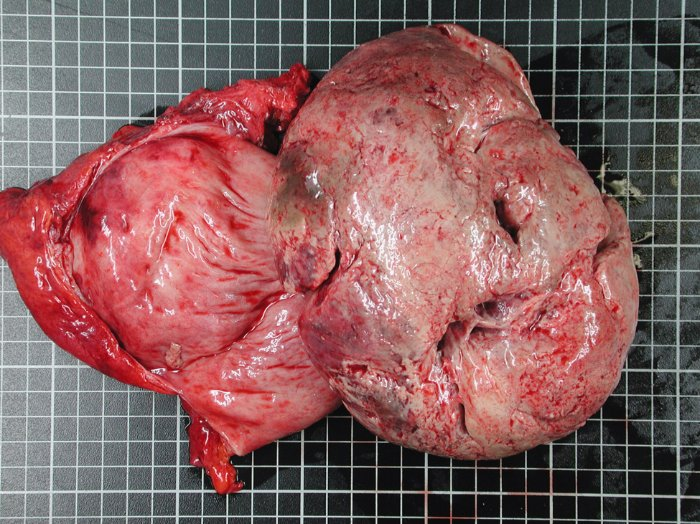 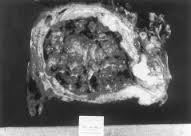 Datos clínicos
Síntomas
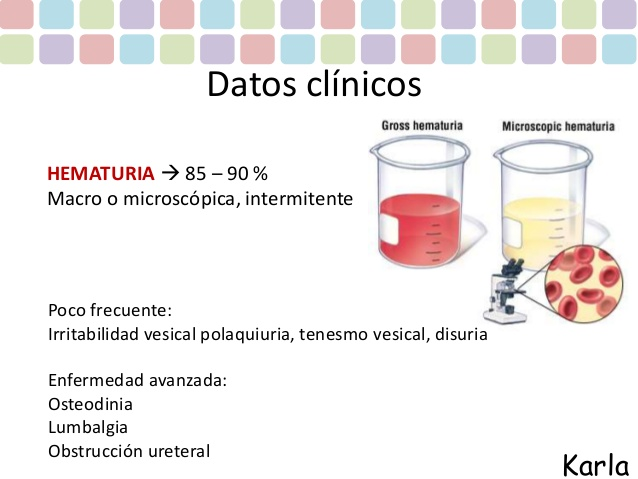 Signos
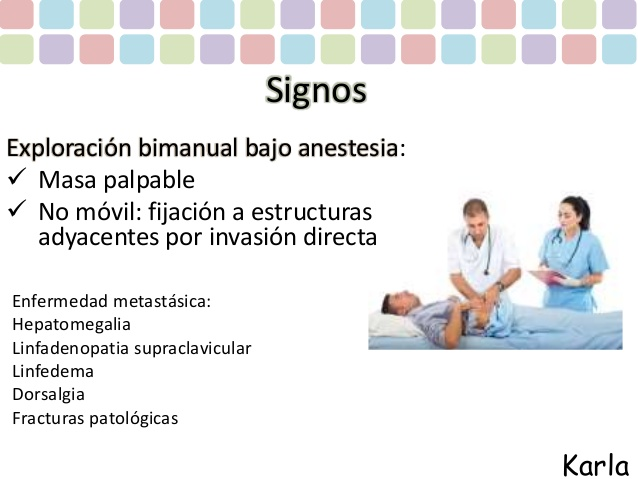 Datos de laboratorio
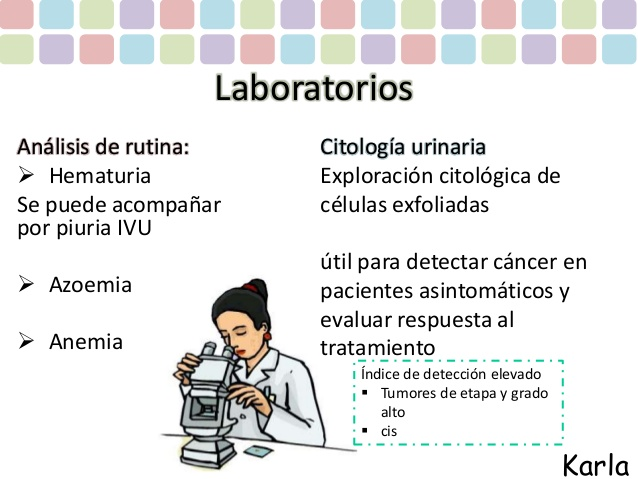 Imagenología
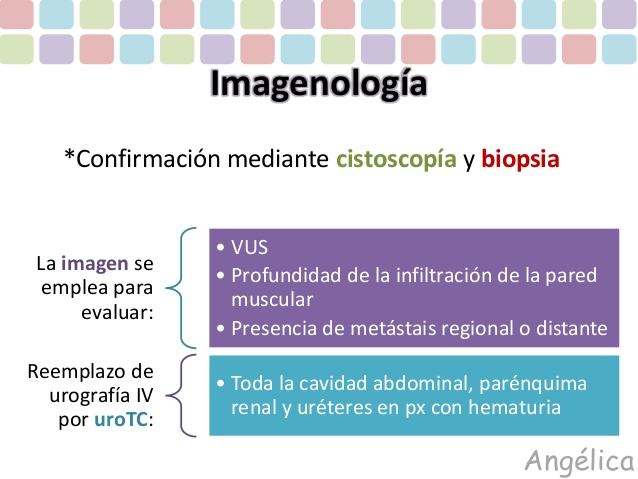 Reconocimiento:
Defectos de llenado pediculado
Radiolúcidos 
Tumores no papilares
Infiltrantes
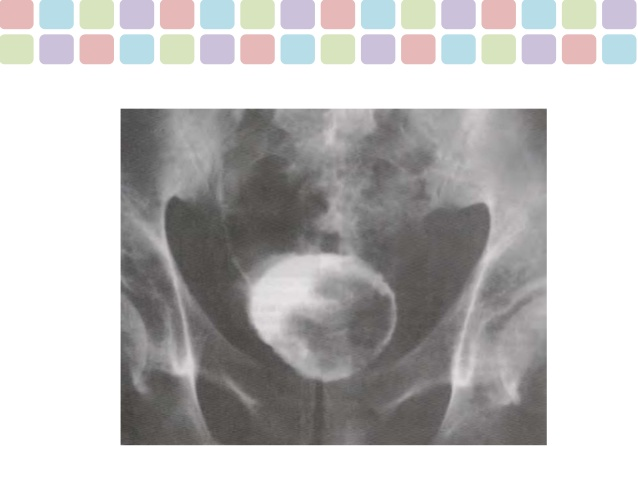 Metástasis
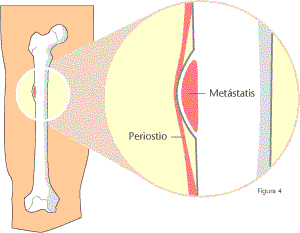 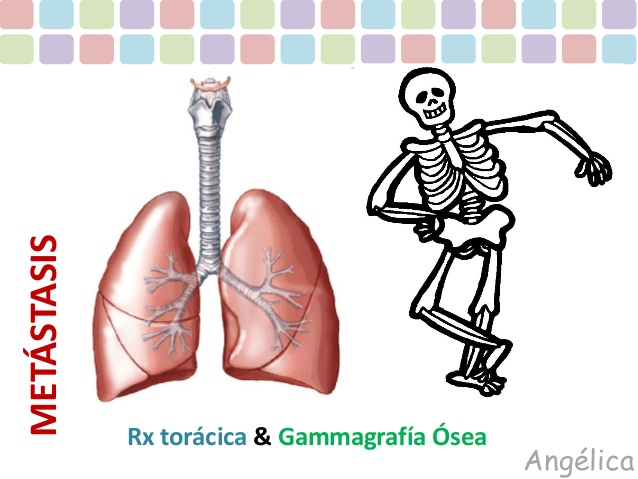 Rx tórax y Gammagrafía ósea
Cistouretroscopia y resección de tumor
RTU: Asa eléctrica recando el tumor
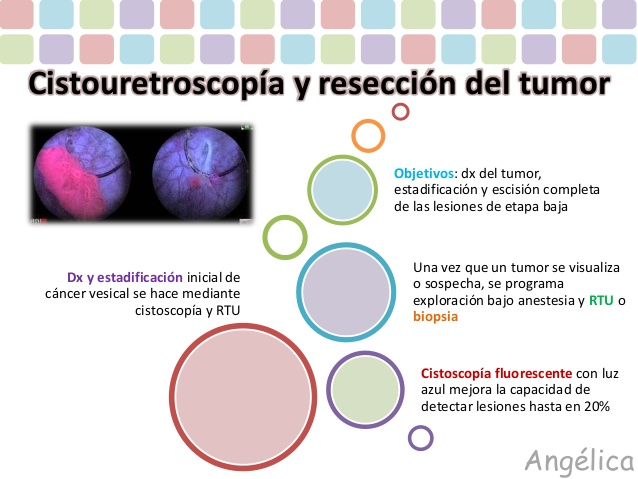 Objetivos: Diagnóstico  del tumor, estadificación y escisión completa de las lesiones de etapa baja
Una vez que un tumor se visualiza o sospecha, se programa exploración bajo anestesia y RTU o biopsia
Cistoscopía fluorescente con luz azul mejora la capacidad de detectar lesiones hasta en 20%
Tumor
Diagnóstico y estadificación inicial de cáncer vesical se hace mediante cistoscopia y RTU
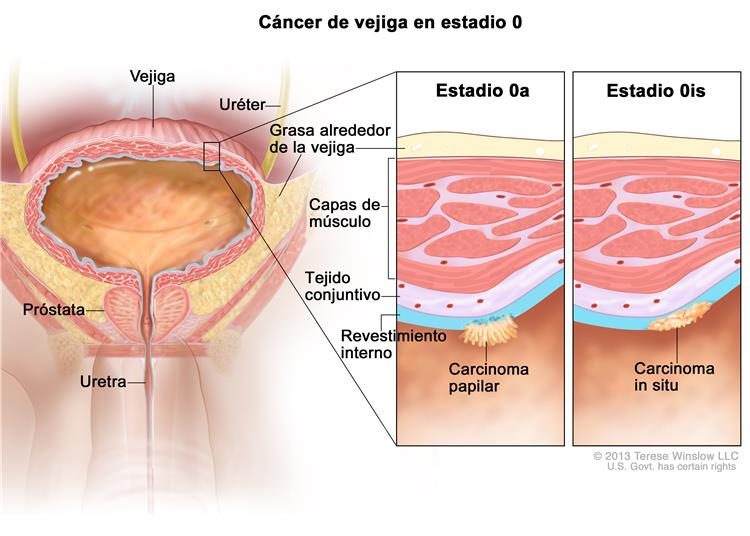 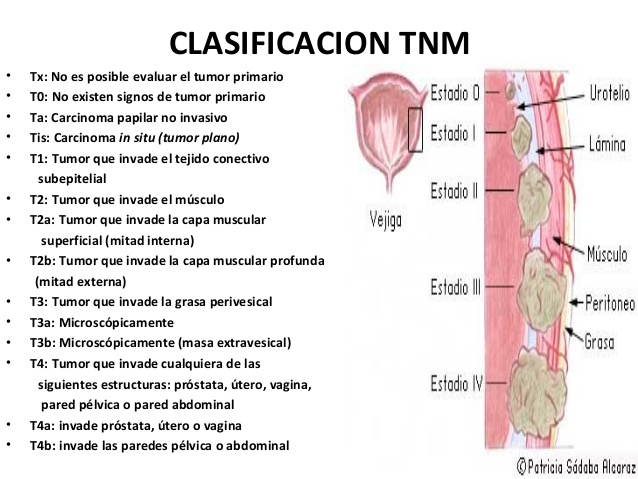 Marcadores moleculares
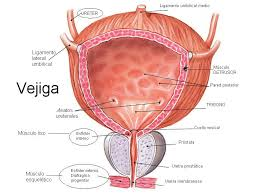 La evaluación de marcadores moleculares de enfermedad, con métodos inmunohistoquimicos,
en muestras de biopsia o de cistectomía
puede arrojar información útil para el pronostico.
El crecimiento de tumores y las metástasis requieren el crecimiento de nuevos vasos sanguíneos, mediante la angiogénesis.
Selección del tratamiento
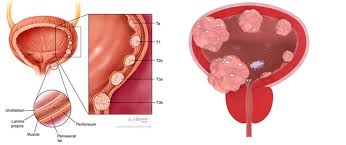 Tratamiento
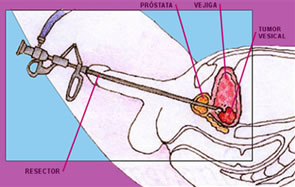 Quimioterapia intravesical
Objetivo profiláctico y terapéutico

La mayor parte se administran cada semana durante 6 semanas, excepto cuando se usan de manera profiláctica (una dosis en cuanto se termina la TUR).

El tratamiento de mantenimiento (mensual o bimestral) puede disminuir aún más las recurrencias.

La toxicidad local es más o menos común; la sistémica es rara.

Es posible evitar algunas complicaciones sistémicas mediante la administración de quimioterapia intravesical en pacientes con hematuria macroscópica.
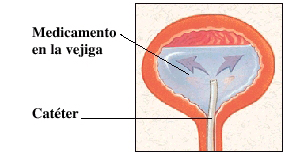 Mitomicina C
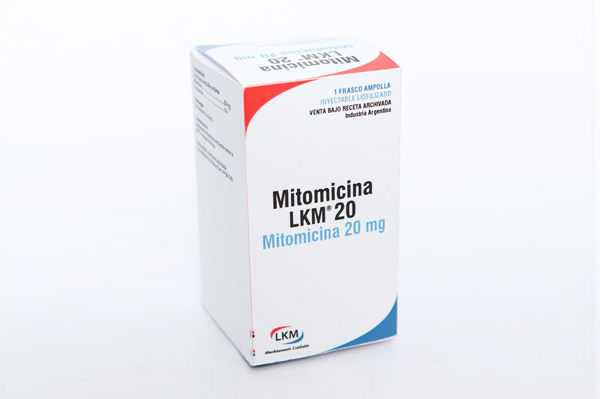 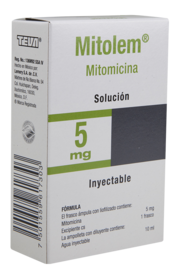 Antibiótico, antitumoral, alcalinizante, inhibe la síntesis de DNA
Peso molecular 329, absorción sistémica mínima
Dosis usual: 40 mg en 40 cc de agua destilada o solución salina 1 vez a la semana durante 6 semanas.
La misma dosis se usa de forma profiláctica
Efectos secundarios: síntomas de micción irritante, incluida polaquiuria, tenesmo vesical y disuria.
Aparición de exantemas en las palmas y órganos genitales.
Thiotepa
Alcalinizante, peso molecular 189
Dosis: 30 mg a la semana
La cistitis es frecuente después de la instilación
Leucopenia y trombocitopenia hasta en el 9% de los pacientes
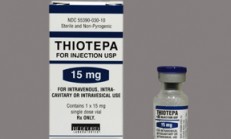 Nuevos fármacos y métodos intravesicales
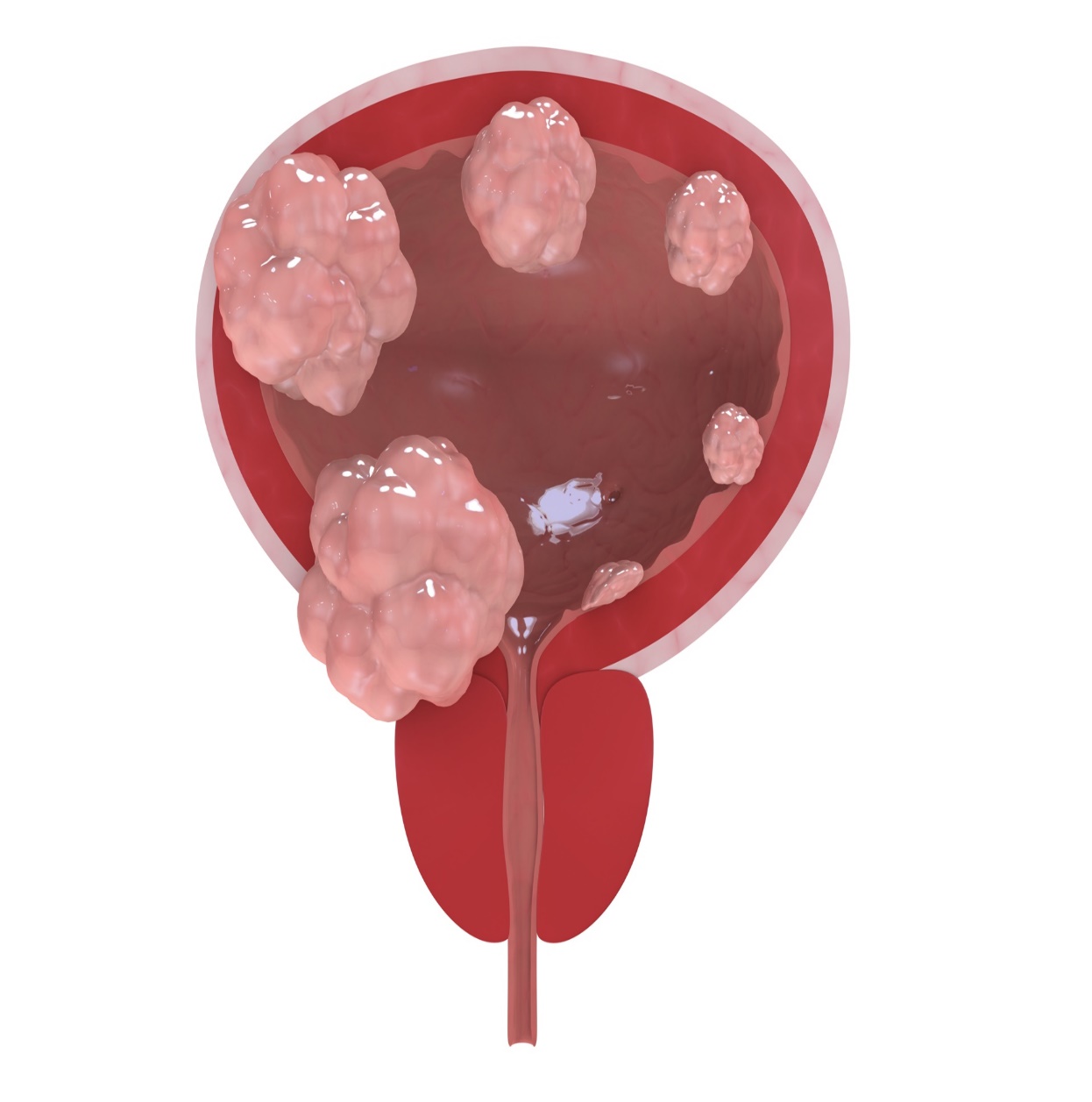 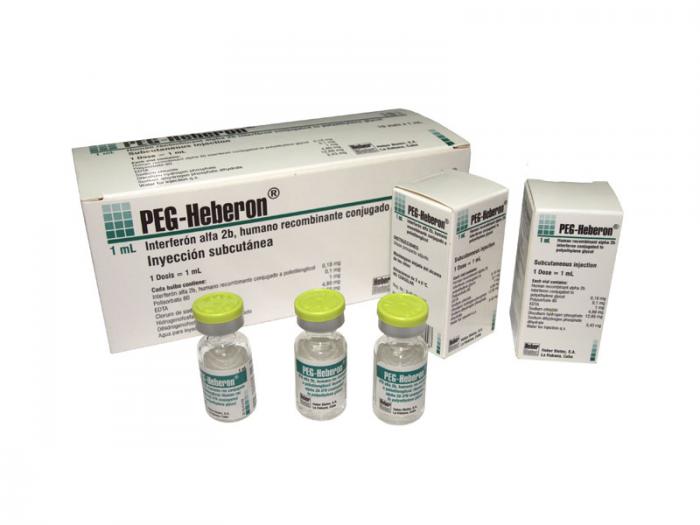 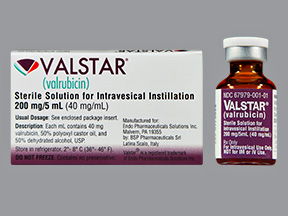 BCG a dosis bajas, en combinación con interferón puede alcanzar éxito al evitar la recurrencia hasta por 24 horas
Interferón-alfa y valrubicina solos o combinados con otros fármacos pueden ser efectivos en pacientes en alto riesgo.
Gemcitabina
Docetaxel
Cistectomía parcial
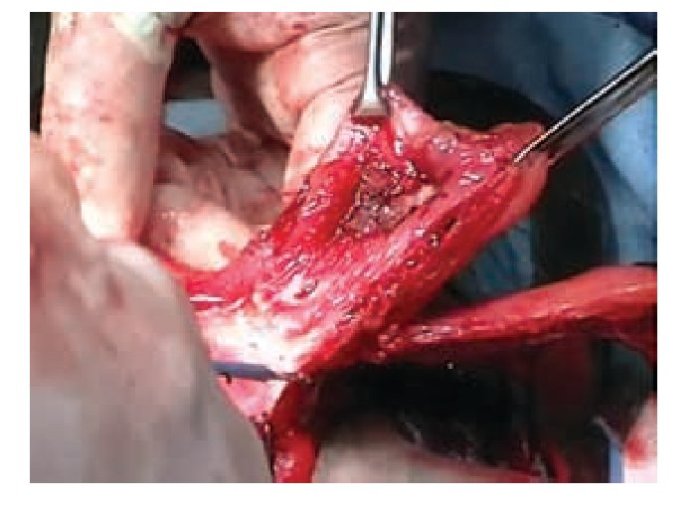 Cistectomía radical
Extirpación de los órganos pélvicos anteriores
Tratamiento de referencia para pacientes con cáncer vesical que invade músculo.
La conservación de la uretra permite la construcción de una neovejiga que puede unirse mediante anastomosis al remanente uretral.
La supervivencia libre de enfermedad 5 años después de la cirugía está basada en la etapa del tumor.
El riesgo de ocurrencia o recurrencia de tumor uretral en hombres sometidos a cistectomía radical es de 6.1 a 10.6%
Las mujeres con cáncer vesical que tienen un margen uretral afectado en el momento de la cistectomía y cuyo tumor está localizado en el cuello son candidatas para este procedimiento.
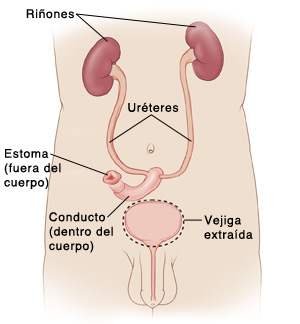 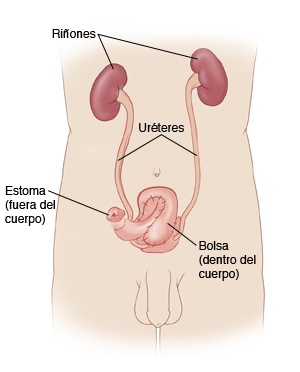 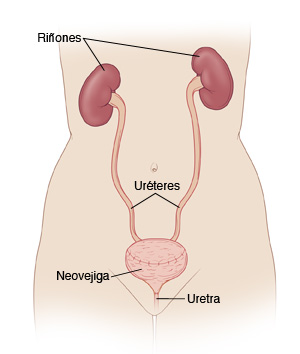 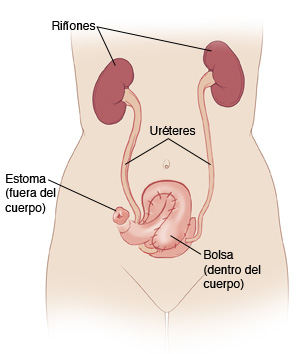 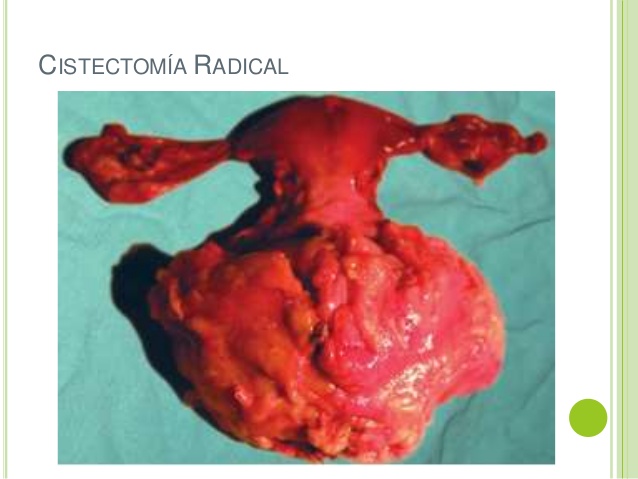 Una disección bilateral de ganglios linfáticos pélvicos suele realizarse de manera simultánea con cistectomía radical.
Las metástasis de ganglios linfáticos se identifican en 20 a 35% de los pacientes (pronóstico malo), pero algunos pacientes pueden curarse con cistectomía y linfadenectomía
Los pacientes con menos de cinco ganglios linfáticos positivos y enfermedad confinada a órganos en el tumor primario tienden a tener mejor pronóstico que pacientes con enfermedad más extendida.
La derivación urinaria puede completarse mediante el uso de diversas técnicas.
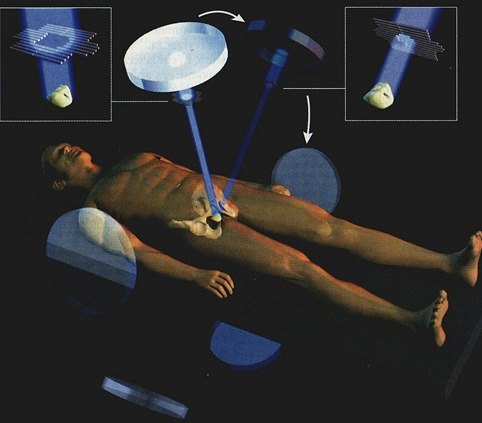 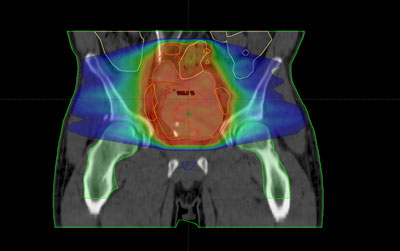 QUIMIOTERAPIA
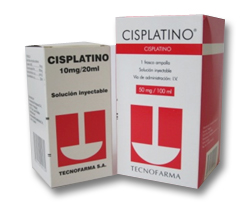 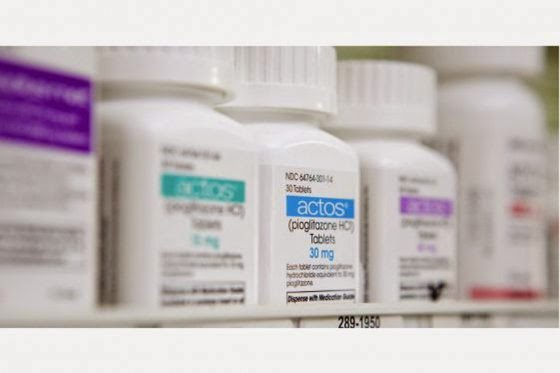 Los índices de respuesta mejoran cuando se combinan fármacos activos
El régimen de metotrexato, vinblastina,doxorrubicina y cisplatino
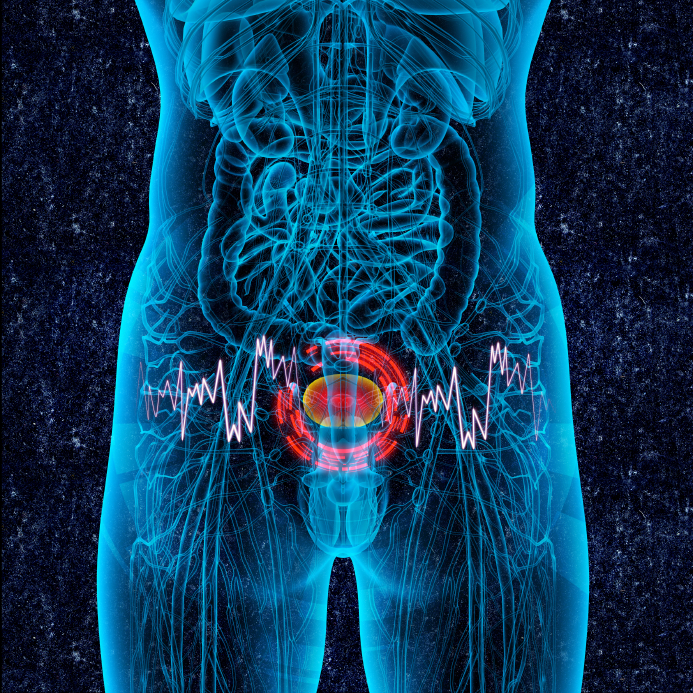 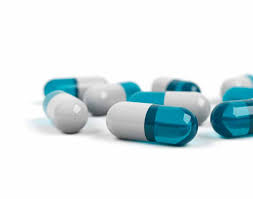 De 13 a 35% de los pacientes logran una respuesta completa, la mediana de tiempo de supervivencia es un año. Toxicidad.
fosfamida, gemcitabina, paclitaxel y nitrato de galio. Toxicidad menor y mejor tolerancia.
Una vez que se vuelve evidente que los pacientes con cáncer vesical pueden obtener beneficios de la quimioterapia de combinación, los investigadores empezaron a tratar de manera similar a los pacientes con càncer  con invasión local T2 a T4 pero no metastàsico
La quimioterapia también puede darse antes de una cistectomía radical planeada (neoadyuvante) en un intento por reducir los índices de recurrencia y permitir la preservación de la vejiga.
22-43% logra una respuesta completa.
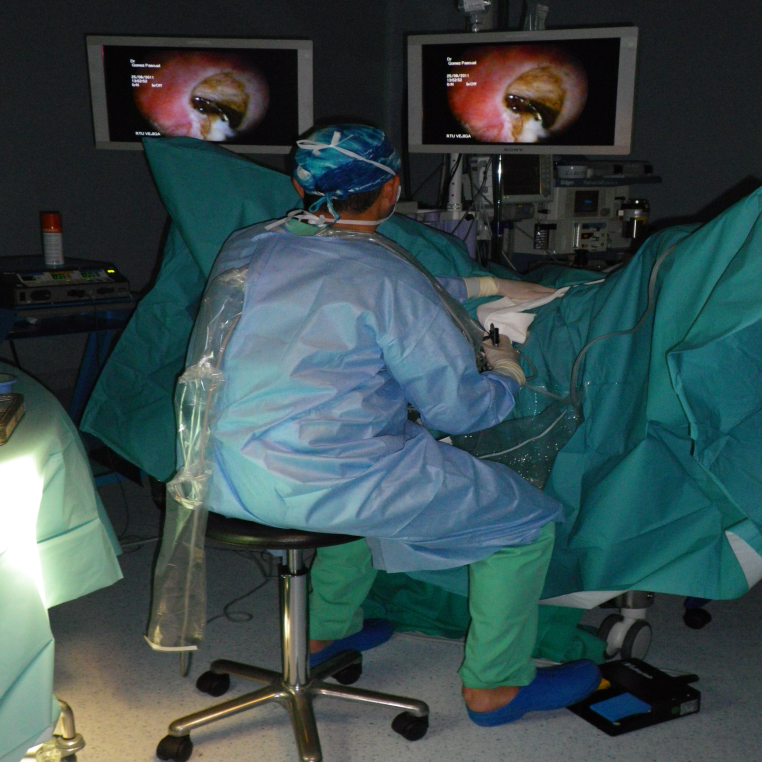 La quimioterapia neoadyuvante seguida por cirugía mejora la duración de la supervivencia cuando se le compara con la cirugía sola, es probable que carezcan de tumor residual en la vejiga en la cistectomía y esto proporcione mejor supervivencia
En épocas mas recientes los investigadores han tratado a pacientes con cáncer vesical invasivo mediante tur completa, seguida de quimioterapia y radicación. Cisplatino y gemcitabina
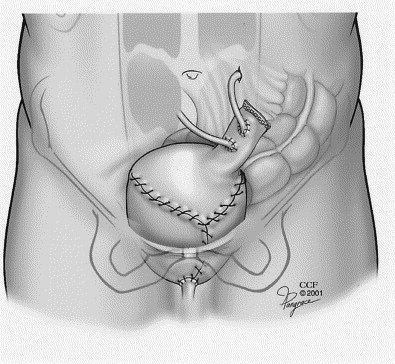 La cistectomía temprana se ofrece a quienes no toleran quimioterapia, radiación o ambas y a quienes los cànceres  no responden a ese tratamiento
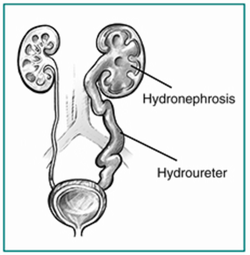